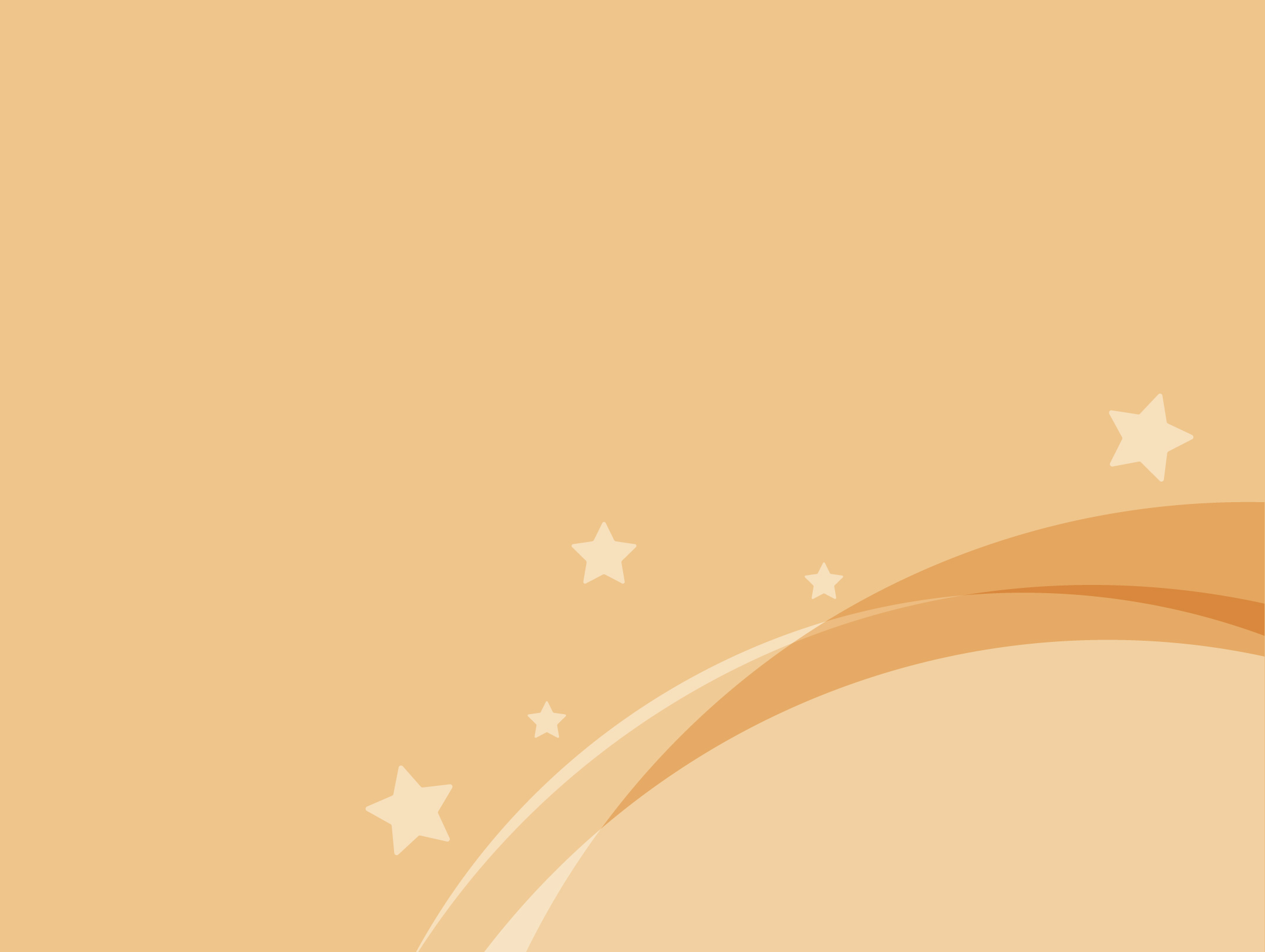 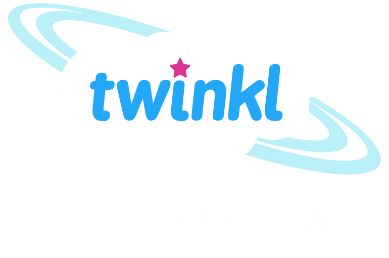 Maths
Number and Place Value
Year One
Maths | Number and Place Value | Ordering Numbers | Lesson 1 of 2: Ordering Numbers to 100
Aim
To order numbers to 100.
Success Criteria
I can use my place value knowledge to find the smallest or the greatest number. 
I can order numbers from smallest to greatest.
I can order numbers from greatest to smallest.
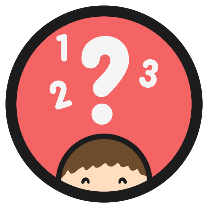 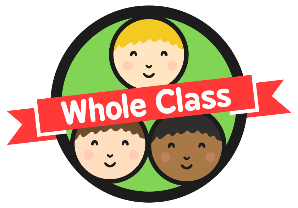 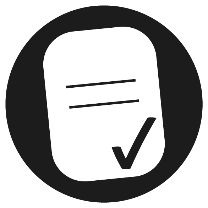 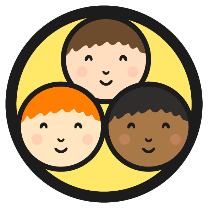 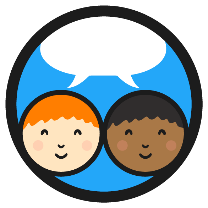 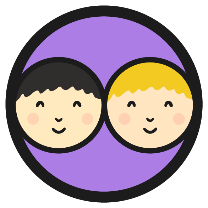 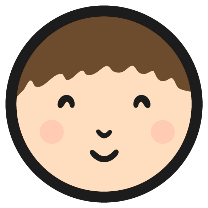 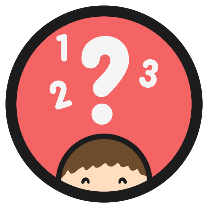 Remember It!
Can you use the digits below and the symbols < or > to make number sentences?
How many sentences can you make?
3
4
5
6
7
<
>
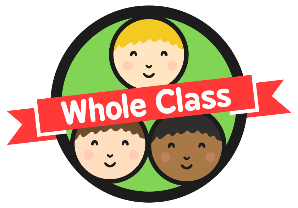 Ordering Numbers
Can you order these numbers?
10
35
20
50
How did you order them?
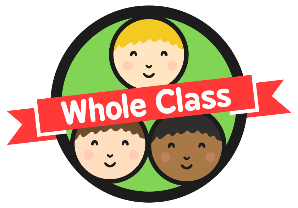 Ordering Numbers
Let’s check on a number line.
10
20
35
50
0
1
2
3
4
5
6
7
8
9
10
11
12
13
14
15
16
17
18
19
20
21
22
23
24
25
26
27
28
29
30
31
32
33
34
35
36
37
38
39
50
40
41
42
43
44
45
46
47
48
49
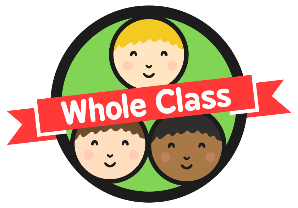 Ordering Numbers
Is there another way that we can check our answers?
Place value!
10
20
35
50
Smallest to Greatest
one ten
two tens
three tens
five tens
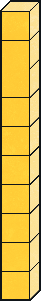 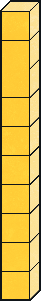 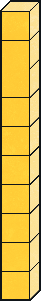 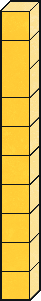 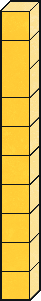 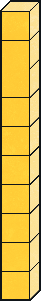 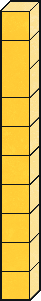 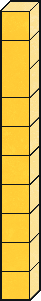 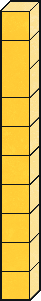 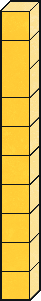 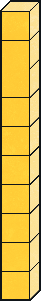 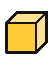 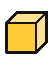 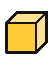 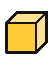 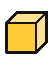 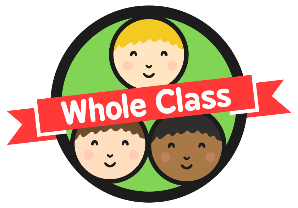 Ordering Numbers
Greatest to Smallest
10
20
50
35
one ten
two tens
five tens
three tens
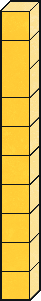 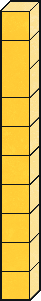 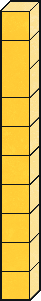 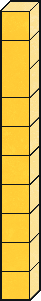 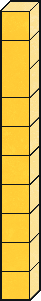 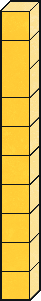 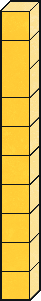 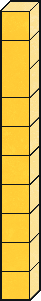 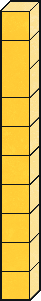 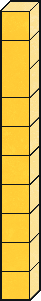 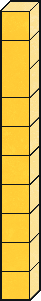 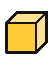 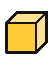 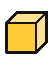 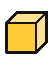 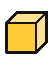 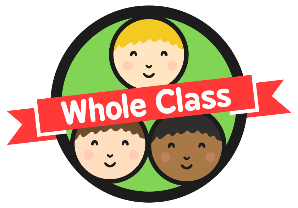 Ordering Numbers
Can we use place value to order these numbers?
Smallest to Greatest
22
19
29
38
29
26
32
38
34
What’s different about these numbers?
Some of the numbers have the same tens digit.
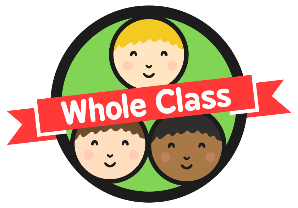 Ordering Numbers
First, look at the tens digits.
Then, look at the ones digits.
Smallest to Greatest
22
29
29
38
22
19
29
2
2
2
2
38
29
3
9
2
2
8
2
3
9
26
32
38
34
2
6
3
4
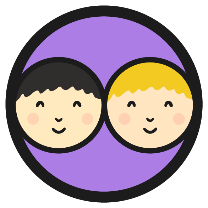 Ordering Practice
Can you order these numbers from smallest to greatest?
How do you know?
30
19
38
19
29
29
32
38
32
0
1
2
3
4
5
6
7
8
9
10
11
12
13
14
15
16
17
18
19
20
21
22
23
24
25
26
27
28
29
30
31
32
33
34
35
36
37
38
39
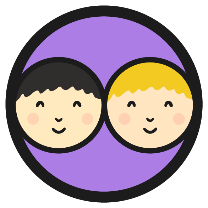 Ordering Practice
Can you order the following numbers from greatest to smallest?
Prove it!
80
72
91
51
91
51
72
80
61
five tens
seven tens
nine tens
six tens
eight tens
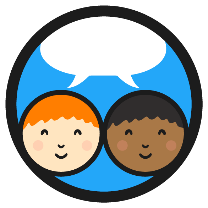 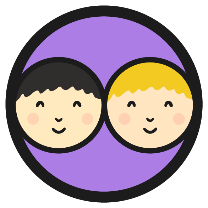 Challenge Time
Percy says he has ordered these numbers smallest to greatest.
Is he correct? How do you know?
69
67
41
45
66
Percy is incorrect. He needs to switch around the 69 and 67 as 9 ones is greater than 7 ones.
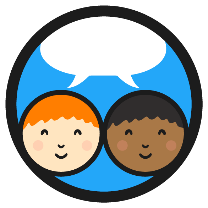 Challenge Time
Percy has ordered these numbers greatest to smallest.
He says there are 12 possible numbers that could go in the empty box. 
Is Percy correct? Prove it!
86
55
98
57
Percy is incorrect. There are 11 possible numbers that could go in the empty box: 87, 88, 89, 90, 91, 92, 93, 94, 95, 96, 97.
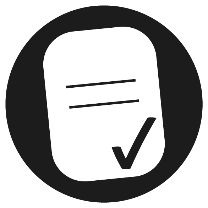 Aim
To order numbers to 100.
Success Criteria
I can use my place value knowledge to find the smallest or the greatest number. 
I can order numbers from smallest to greatest.
I can order numbers from greatest to smallest.